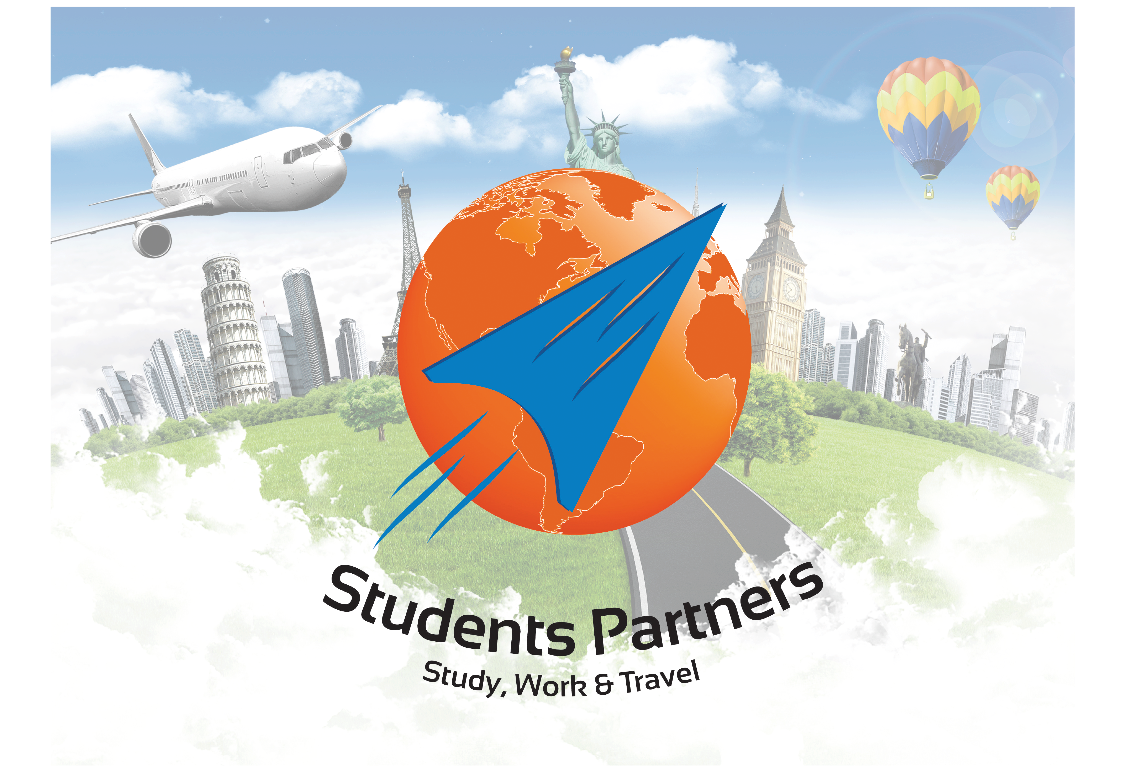 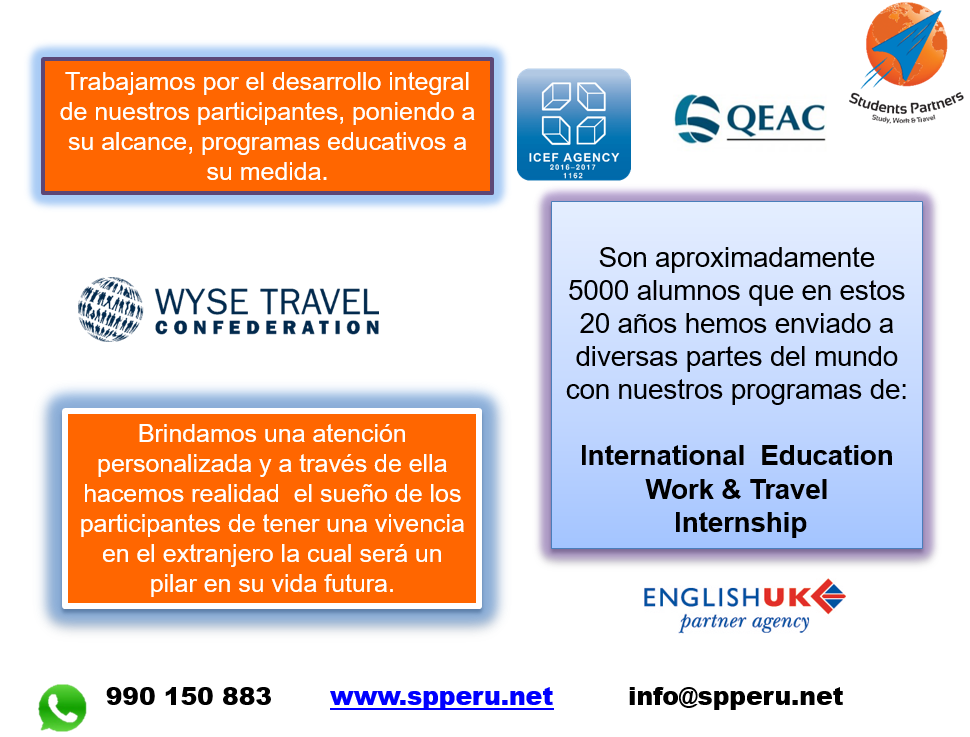 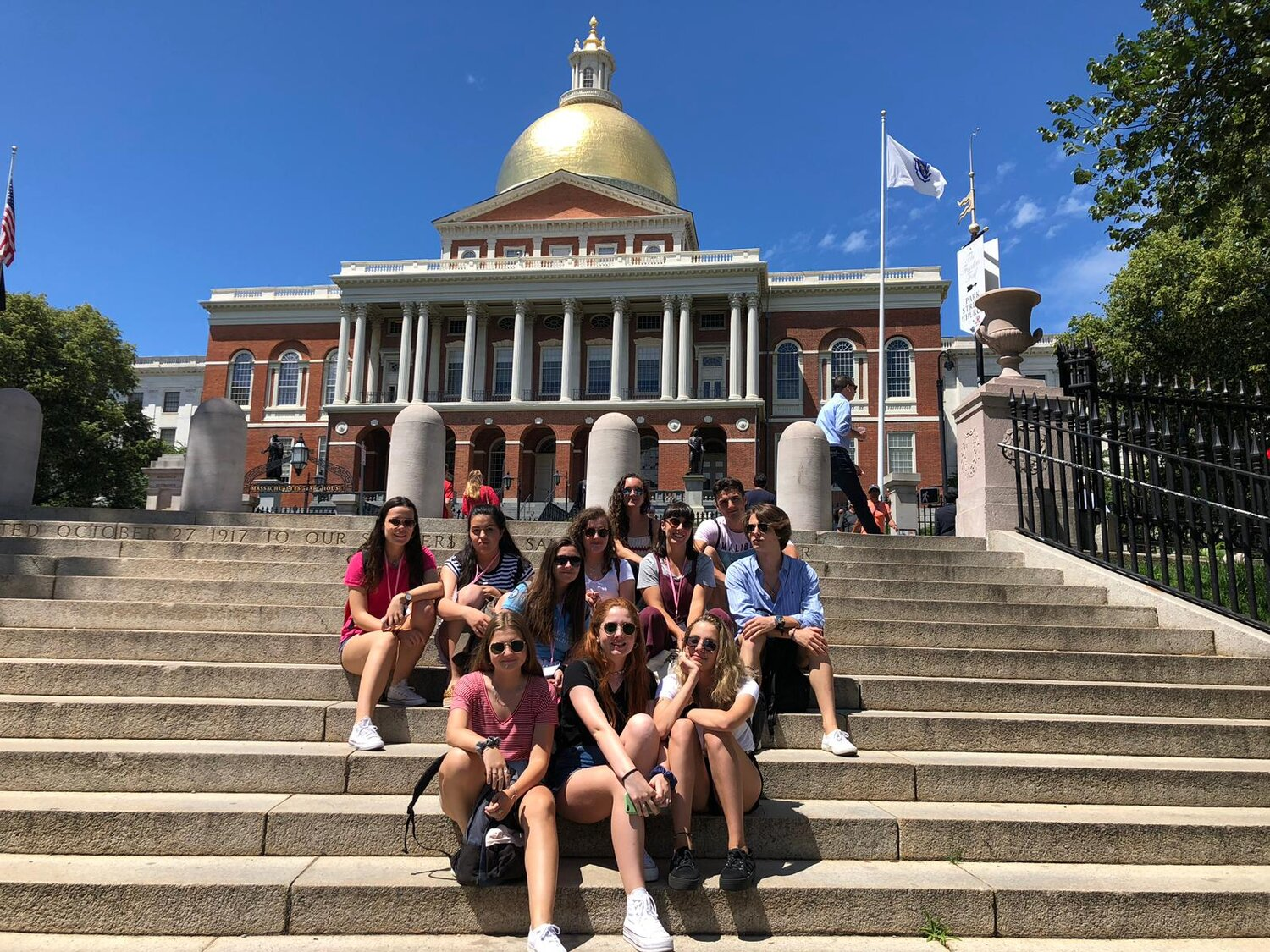 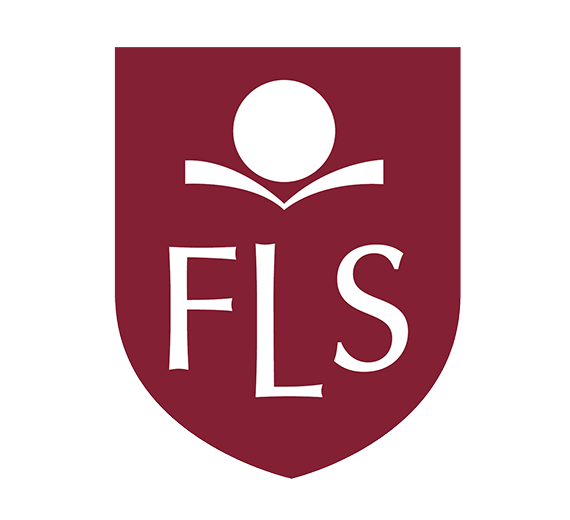 FLS INTERNATIONAL
HARVARD  STEM CAMP
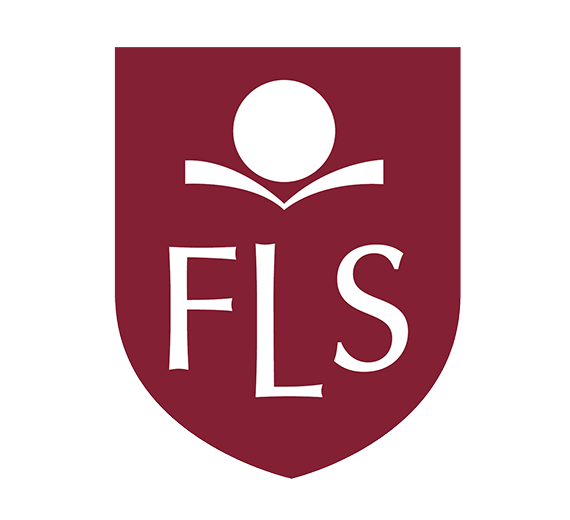 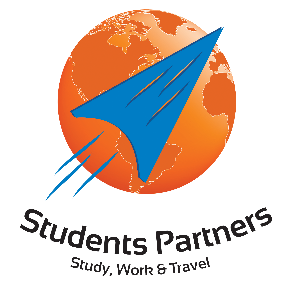 HARVARD STEM CAMP
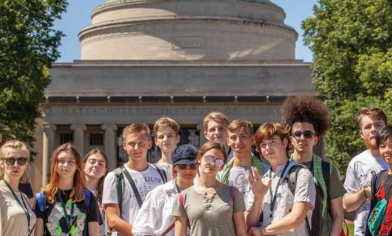 La Universidad de Harvard, en Cambridge, es la institución educativa más antigua y prestigiosa de Estados Unidos, ideal para fomentar la excelencia académica en jóvenes.                               

Nuestro Campamento STEM ofrece una experiencia única en Ciencia, Tecnología,Ingeniería, Matemáticas,  y con alojamiento en dormitorios de Emerson College; Boston.
Ademas visita al famoso MIT o Massachusets Inst. of Techcnology, al Museum of Science, el New England Aquarium y otros lugares
Realmente interesantes.
.
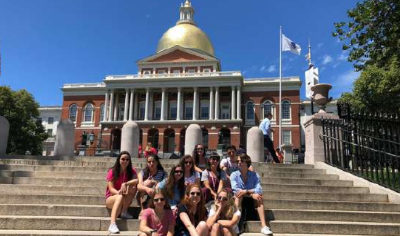 www.studentspartners.com
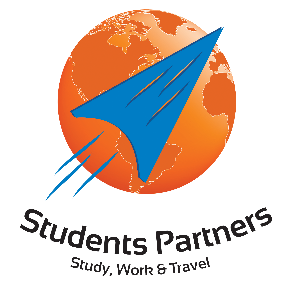 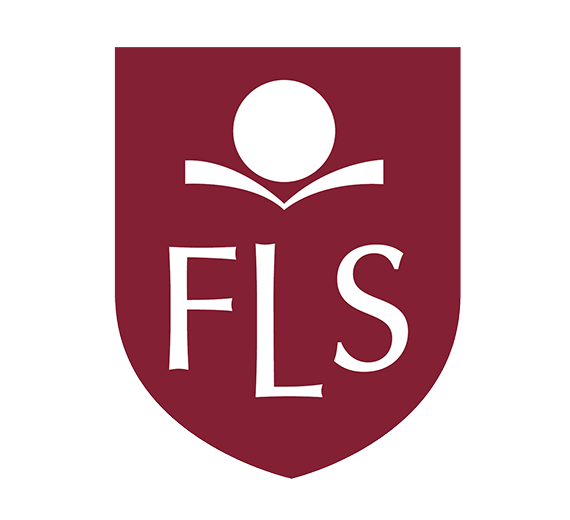 HARVARD STEM CAMP
Incluye:
18 lecciones de temas de STEM a la semana
Trasportation pass
3 comidas al día, brunch los sábados, brunch y cena los domingos
Tardes de deporte, juegos y películas
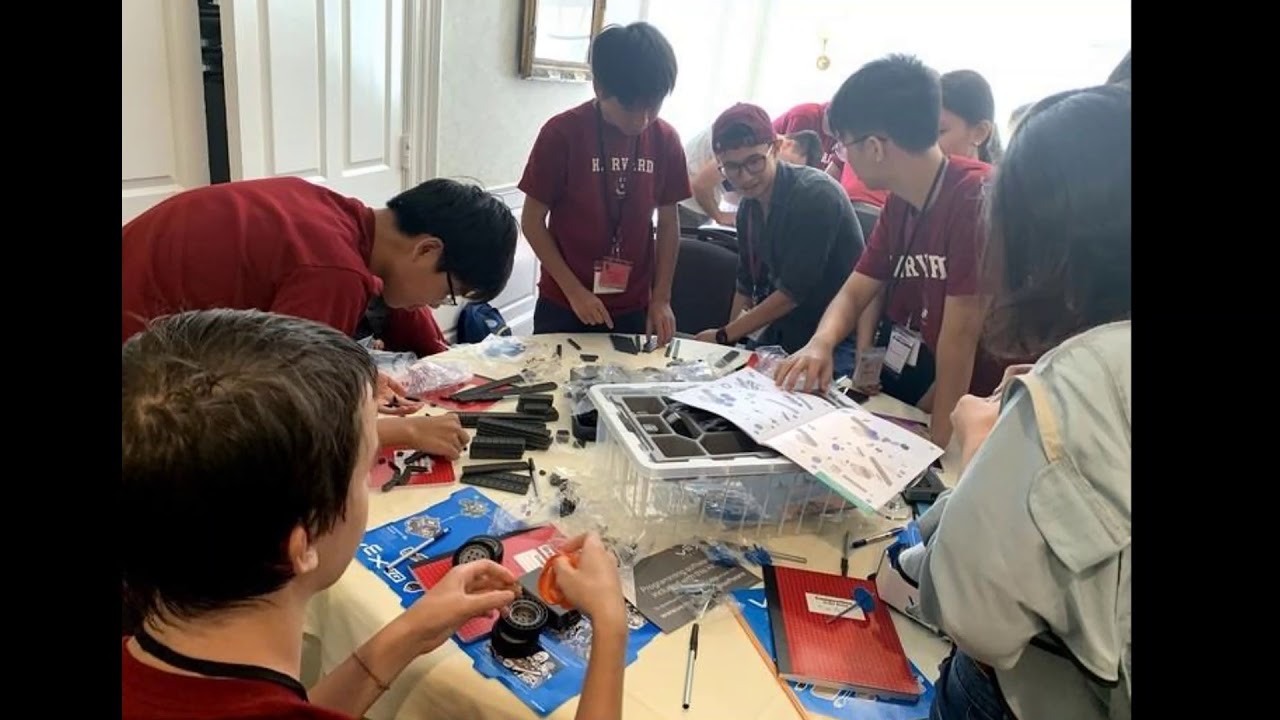 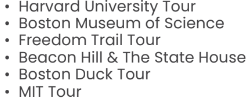 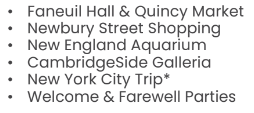 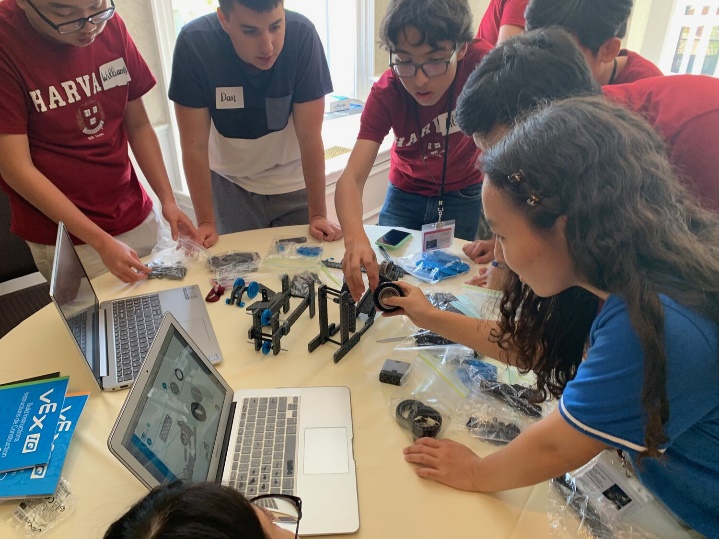 2 semanas
A partir de los 12 años
Residencia en Emerson College
*Actividades opcionales tienen un precio adicional
Precio: $ 6.110
Costo de aplicación: $175
Transporte - aeropuerto (BOS): $175 por tramo
En Campus of Harvard University
www.studentspartners.com
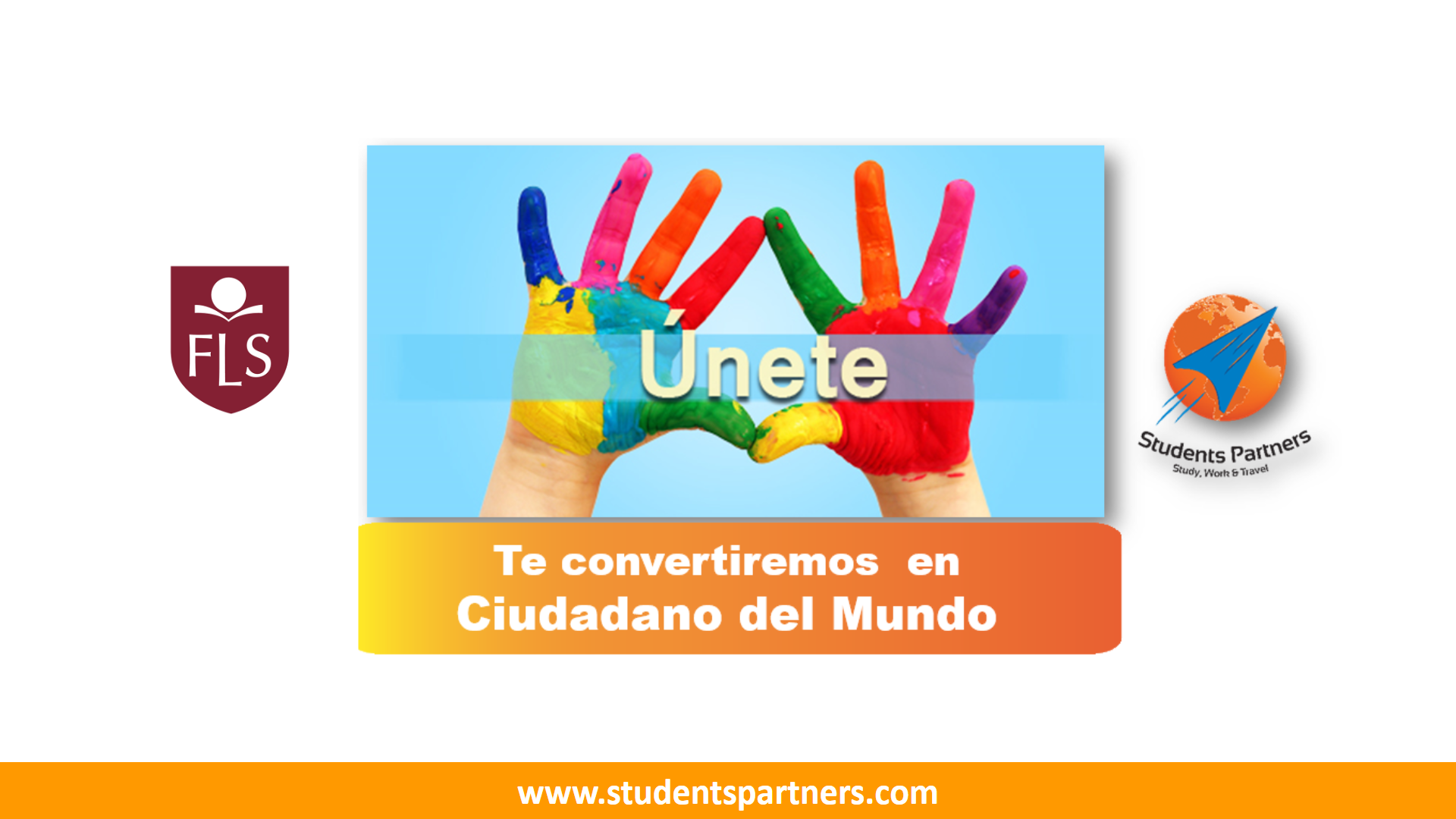